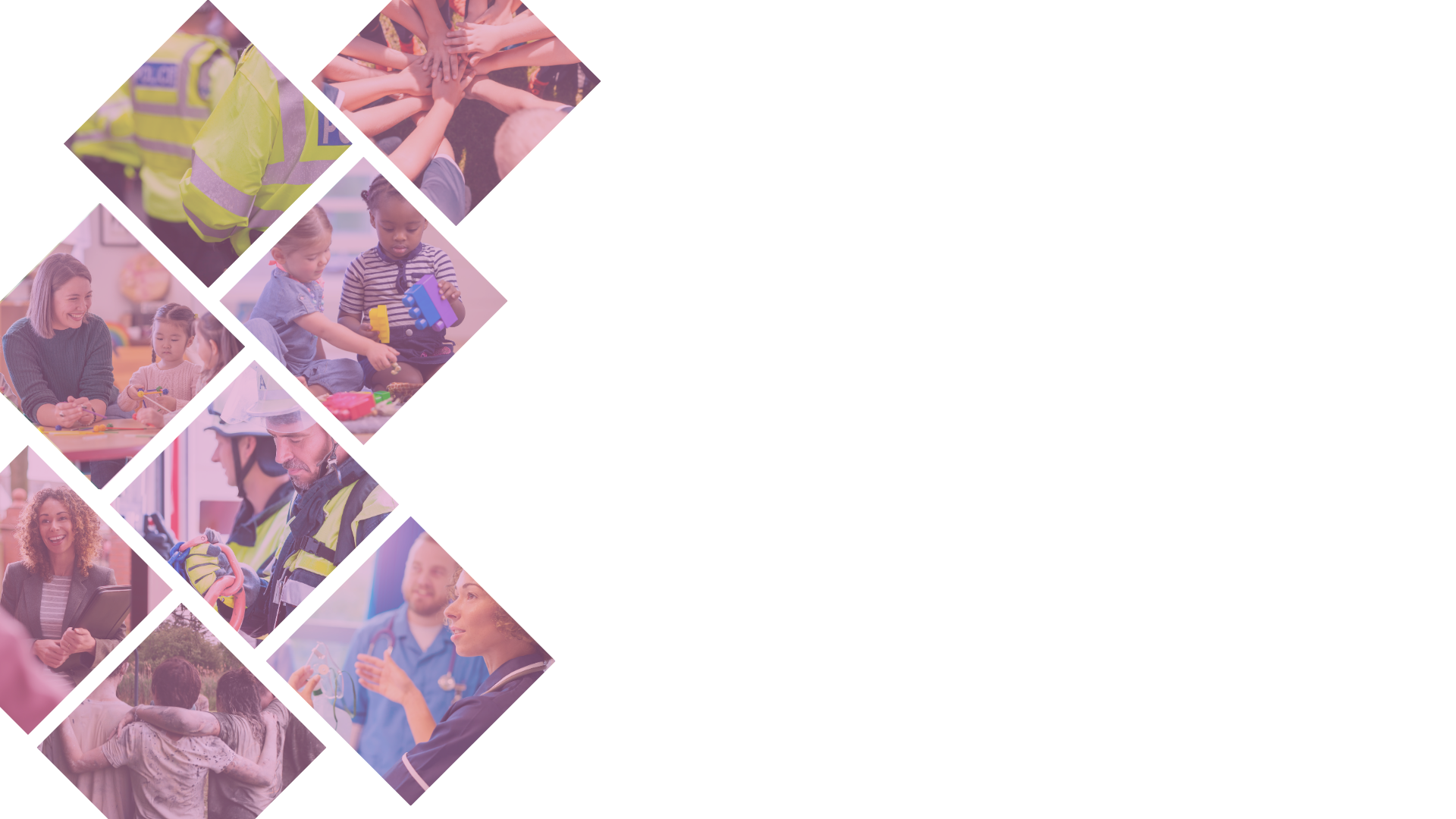 Trauma Informed Stoke-on-Trent and Staffordshire
Action Plan
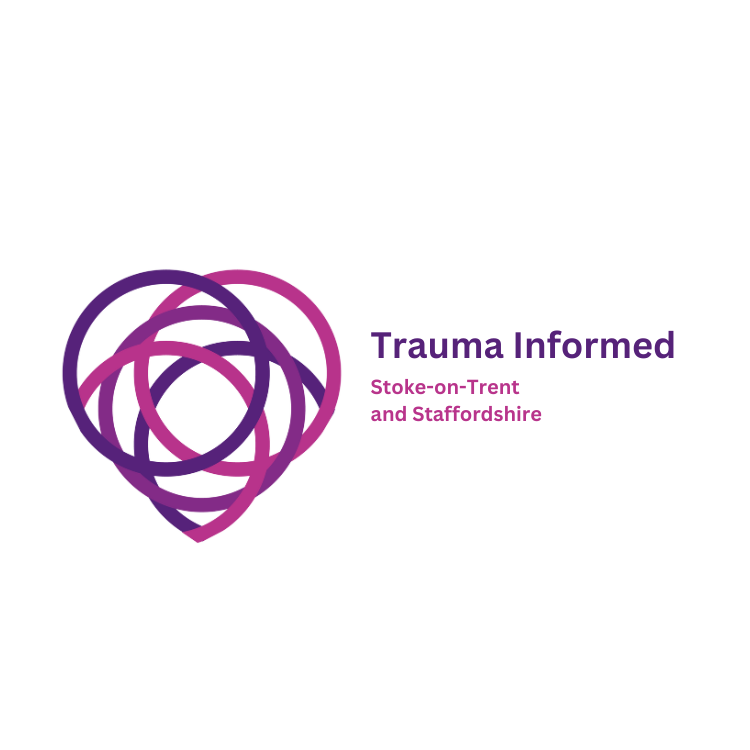 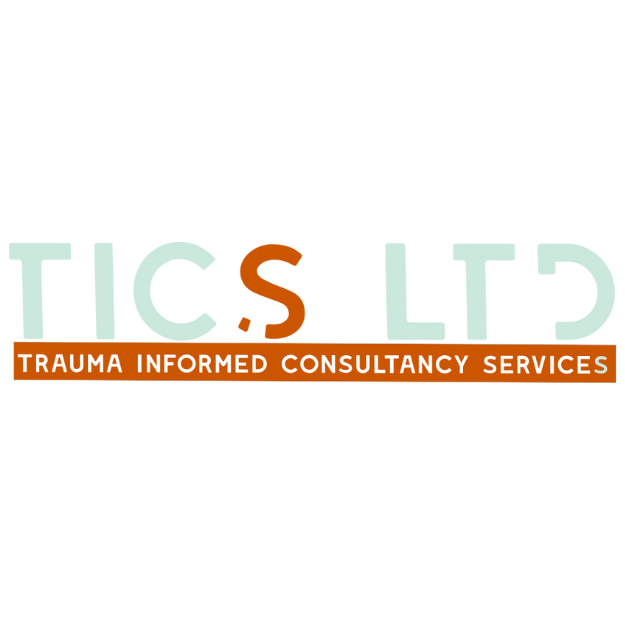 The Trauma Informed Practice Maturity Matrix and Action plan have been created in partnership with Staffordshire Council and TICS (Trauma Informed Consultancy Services Ltd) to set out and cultivate a whole organisational approach to trauma informed practice. 

What is Trauma? 

Trauma is the complex psychological and emotional response to a painful and upsetting situation or series of situations. It is not just the event itself that defines trauma, but an individual's emotional experience of these events (Thomas, 2023). Trauma can result from various situations such as physical violence, sexual assault, emotional abuse, witnessing violence, being the victim of violent attacks either physically and/or psychologically, being involved in or witnessing accidents, or natural disasters (SAMHSA, 2023). This is to be used to outline your current organisational needs and priorities for developing and implementing trauma informed practice. It should be created using the emerging needs from your initial maturity matrix. The 6 evaluation areas to consider are: 

Safety 
Trustworthiness and Transparency 
Peer Support 
Collaboration and Mutuality 
Empowerment, Voice, and Choice 
Cultural, Historical and Gender Issues
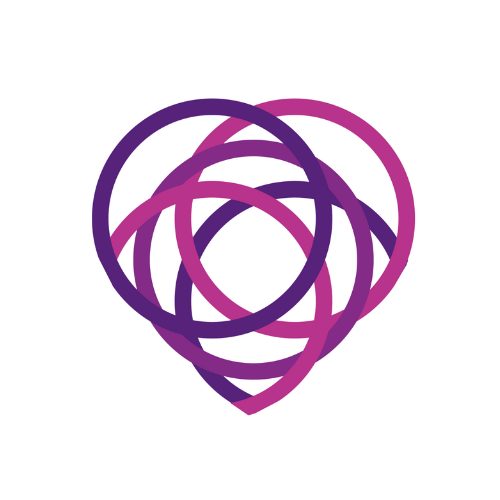 Page 2
Trauma Informed Stoke-on-Trent and Staffordshire
1. Safety
Page 3
Trauma Informed Stoke-on-Trent and Staffordshire
2. Trustworthiness and Transparency
Page 4
Trauma Informed Stoke-on-Trent and Staffordshire
3. Peer Support
Page 5
Trauma Informed Stoke-on-Trent and Staffordshire
4. Collaboration and Mutuality
Page 6
Trauma Informed Stoke-on-Trent and Staffordshire
5. Empowerment, Voice and Choice
Page 7
Trauma Informed Stoke-on-Trent and Staffordshire
6. Cultural, Historical. and Gender Issues
Page 8
Trauma Informed Stoke-on-Trent and Staffordshire
Trauma Informed Stoke-on-Trent and Staffordshire have produced these resources with support from the Violence Reduction Alliance (VRA) and Trauma Informed Consultancy Services (TICS). Thank you to all partners who have supported the development of Trauma Informed Stoke-on-Trent and Staffordshire.
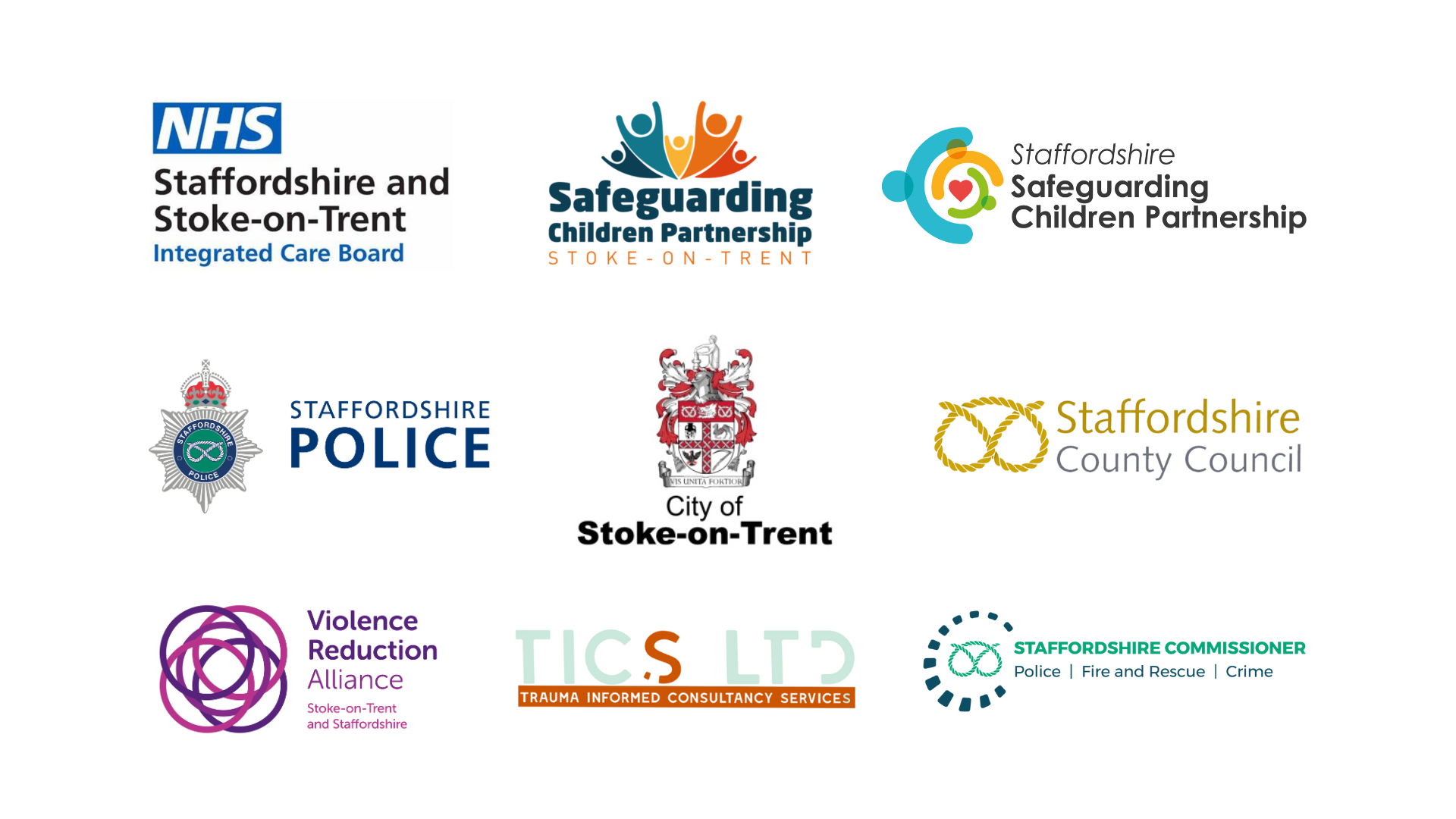 Page 9
Trauma Informed Stoke-on-Trent and Staffordshire